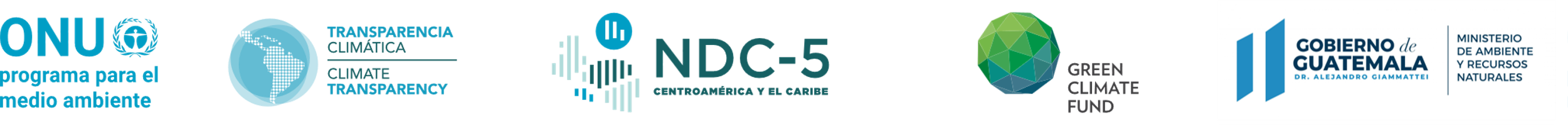 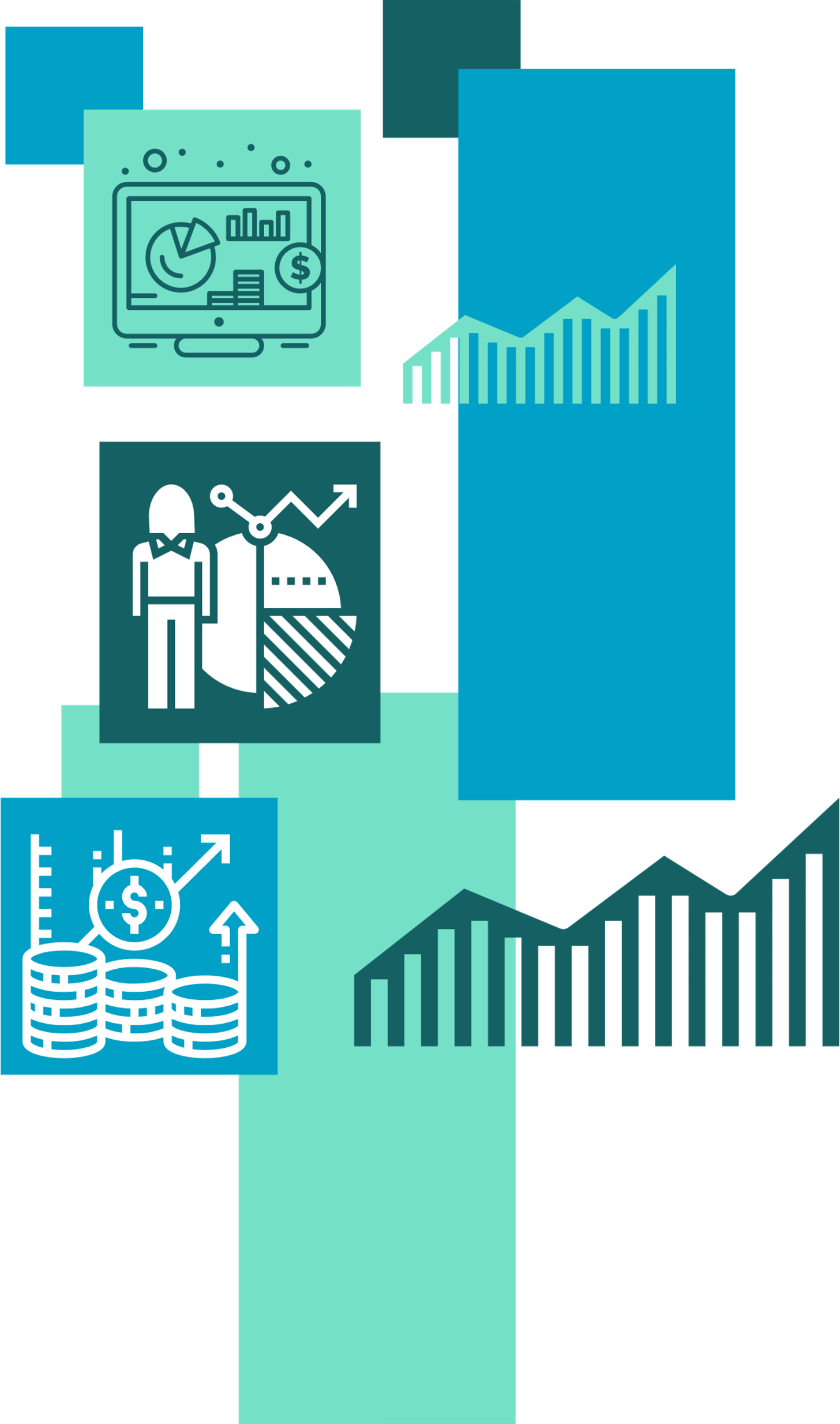 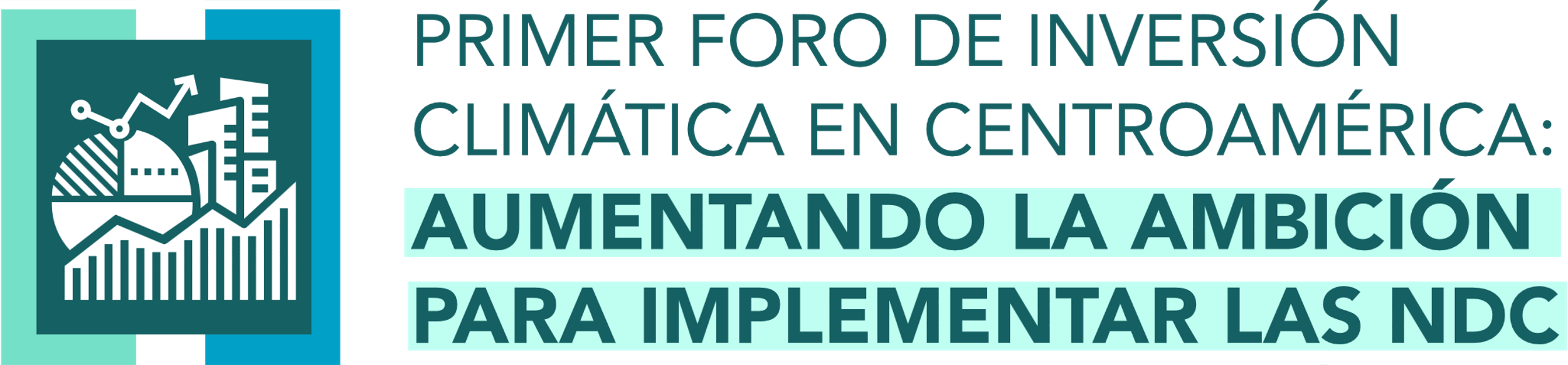 Sesión Paralela  2B Estructuración d Proyectos como herramienta para implementar la NDC
Irene Ortega 
DNCC/SERNA
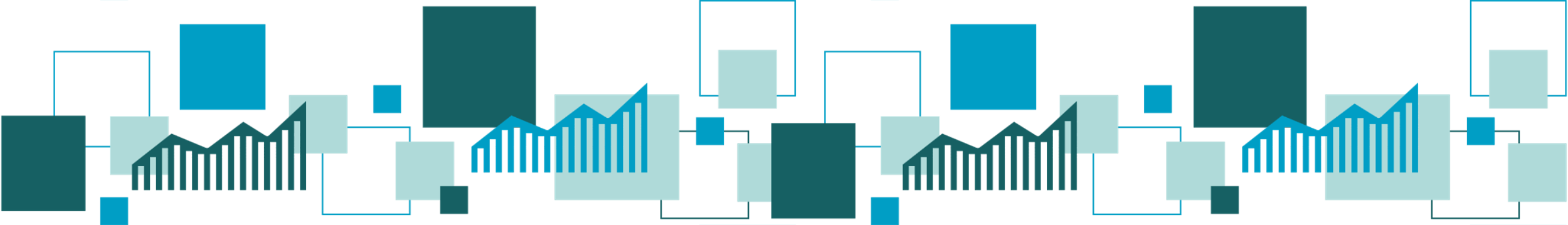 ¿Cómo integrar el cambio climático en la estructuración de proyectos e inversiones públicas?
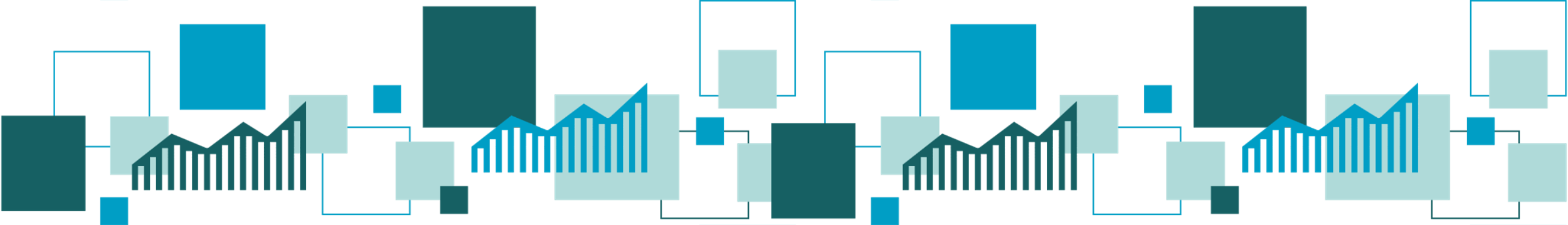 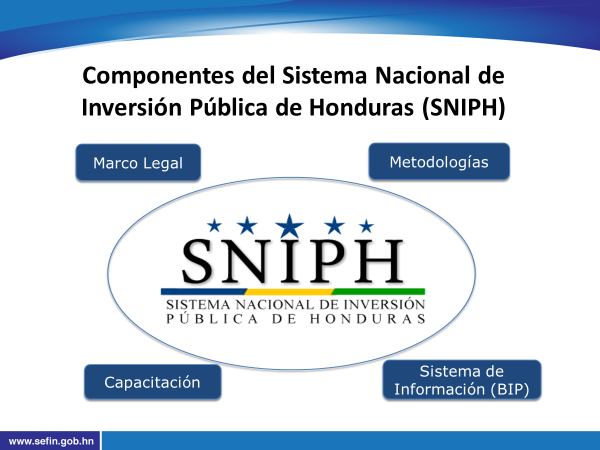 Instrumentos Metodológicos para la Formulación y Evaluación Ex- ante  de Proyectos
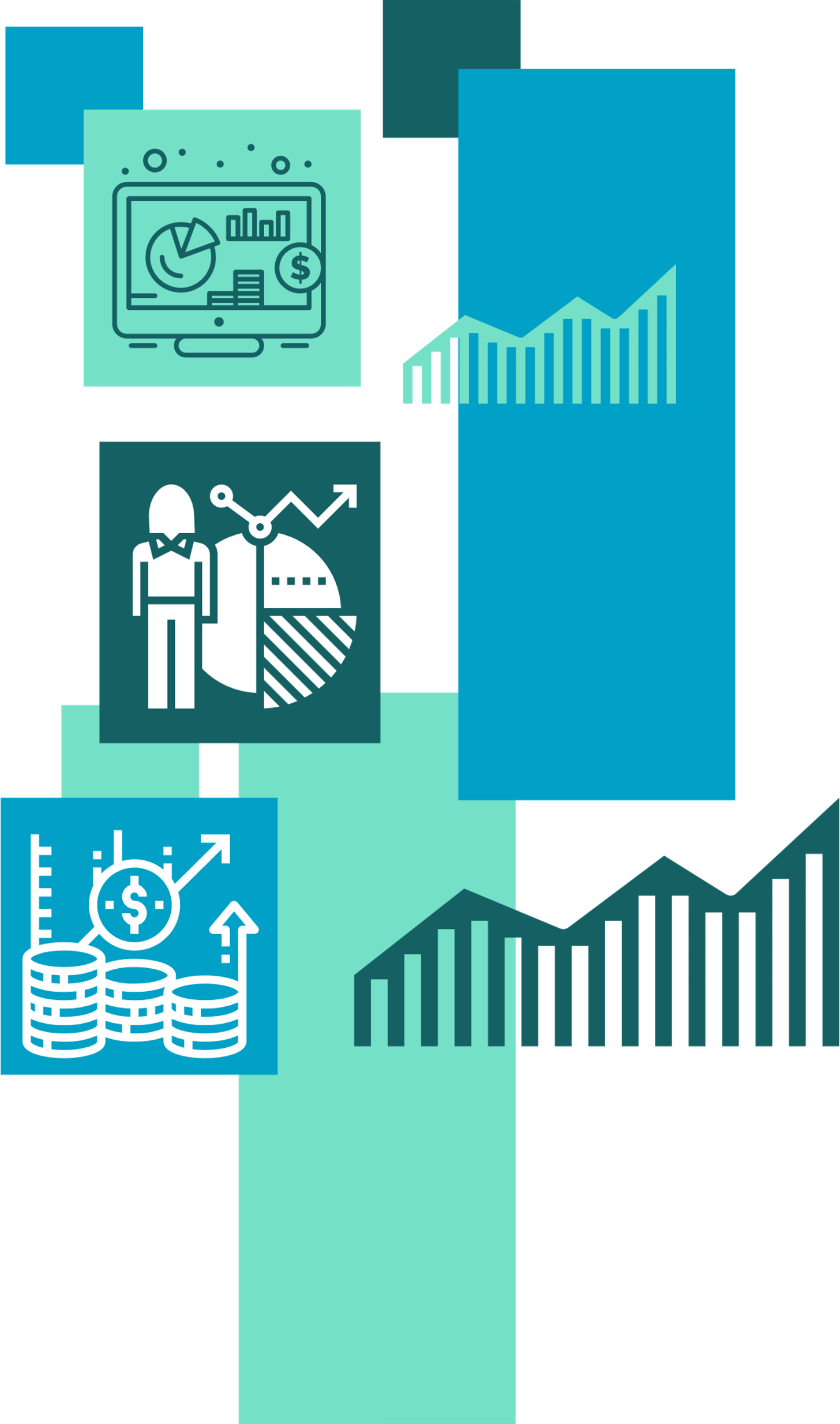 Guía  Metodológica General para la Formulación y Evaluación de  Proyectos (GMG)

Actualmente con el apoyo de la CEPAL a través del Proyecto RIDASICC se trabaja en la elaboración de las Guías Sectoriales de:
Agua y Saneamiento  y 
Vialidad
 Agroforestal y
Turismo
 
Herramientas de Identificación de Riesgos (Blindaje de Proyectos )
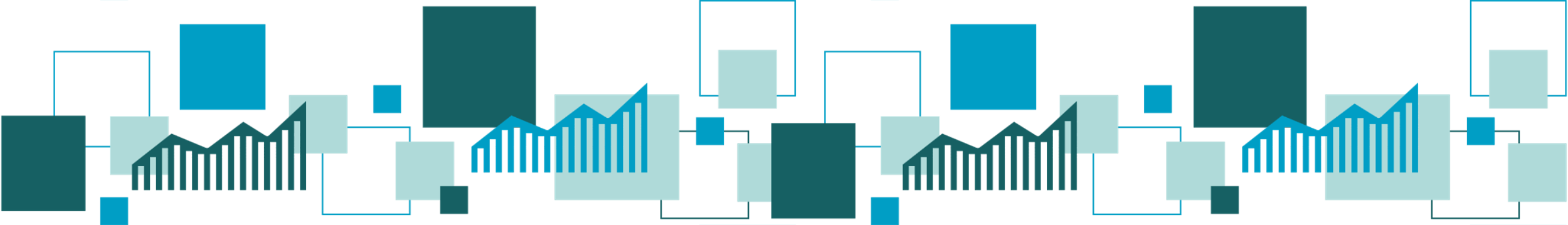 METODO PARA REDUCIR LA VULNERABILIADAD EN PROYECTOS DE INFRAESTRUCTURA
“BLINDAJE DE PROYECTOS”
MANUAL PARA LA EVALUACIÓN DE RIESGO DEL EMPLAZAMIENTO Y DEL MEDIO CONSTRUIDO DE COPECO.
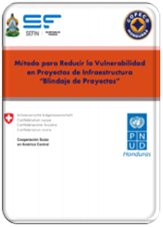 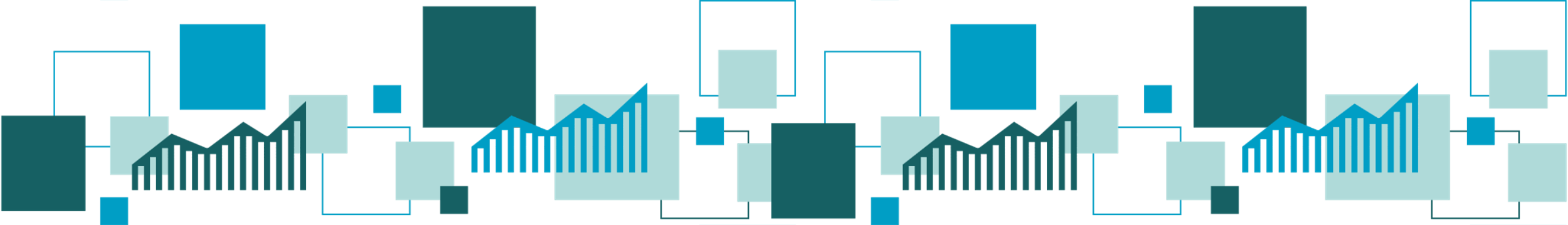 Propósito
El método tiene como propósito mejorar la formulación de proyectos locales de inversiones en infraestructura al contribuir a reducir su vulnerabilidad ante diversas amenazas de origen natural, socioambiental y socioeconómico.
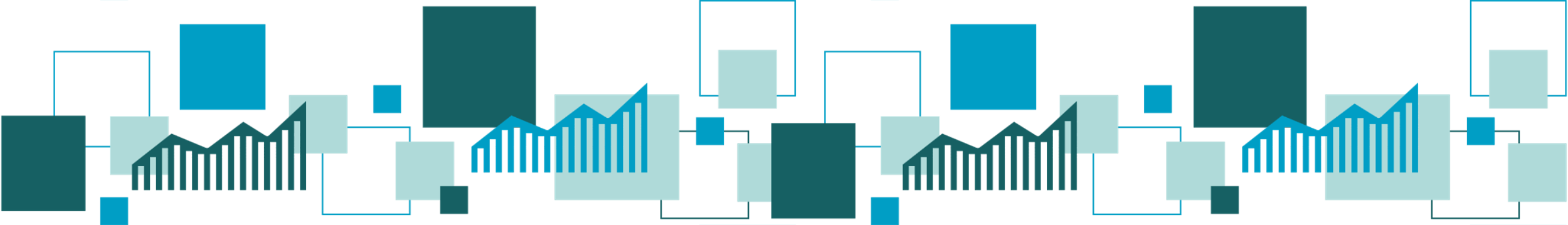 OTROS AVANCES EN EL TEMA DE GESTION DE RIEGOS y CC
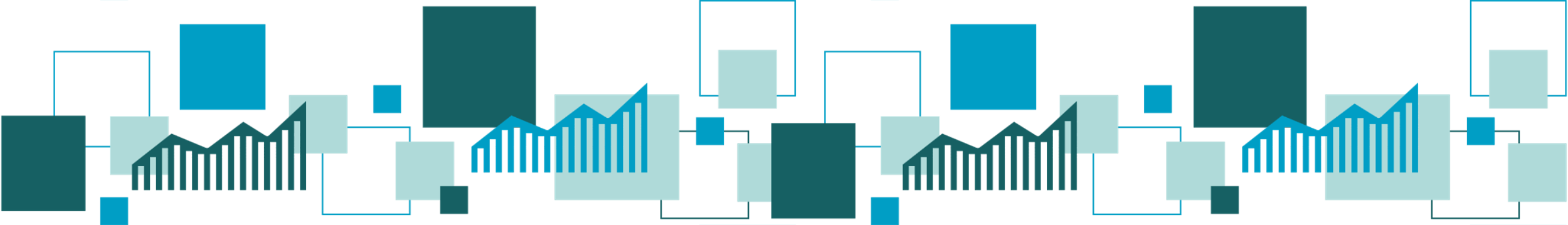 OTROS AVANCES EN EL TEMA DE GESTION DE RIEGOS y CC
Reto
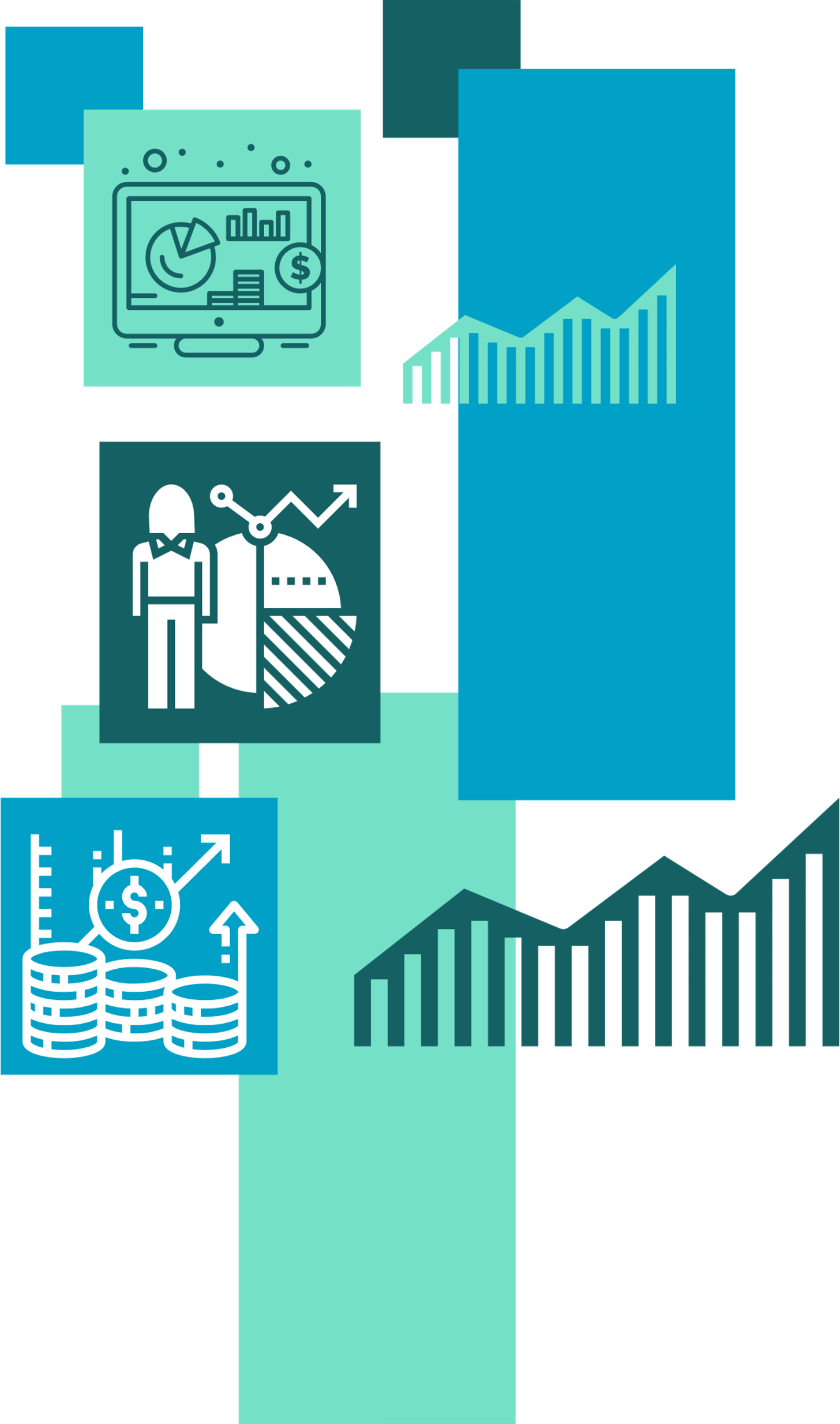 Alinea con el Plan Nacional de Inversiones Públicas los compromisos establecidos en la NDC para asegurar la financiación de las medidas.
Gracias
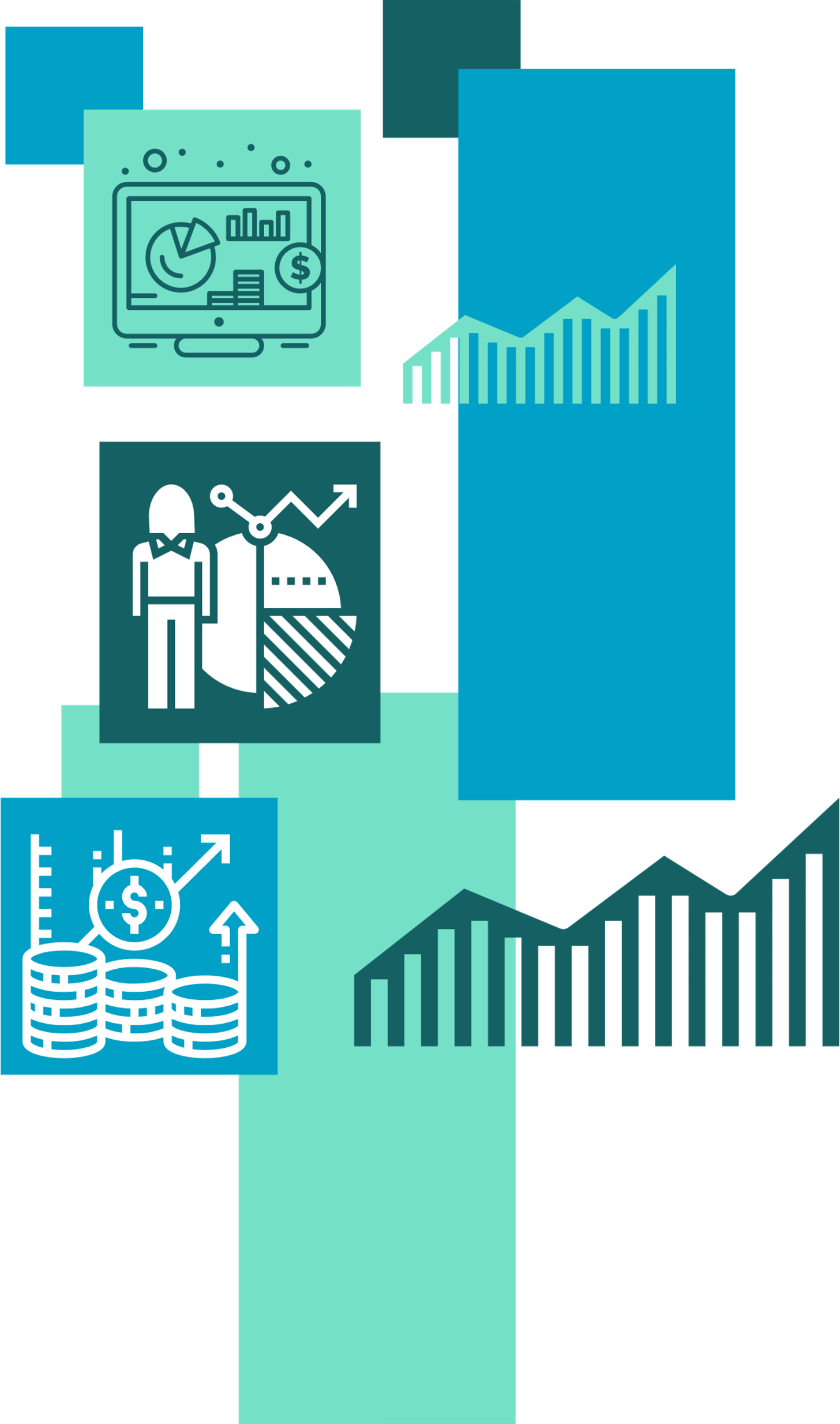 Dirección Nacional de Cambio Climático 
Secretaría de Recursos Naturales y Ambiente (SERNA)
Honduras
cambioclimatico@miambiente.gob.hn y cambioclimatico.hon@gmail.com